Título
de presentación
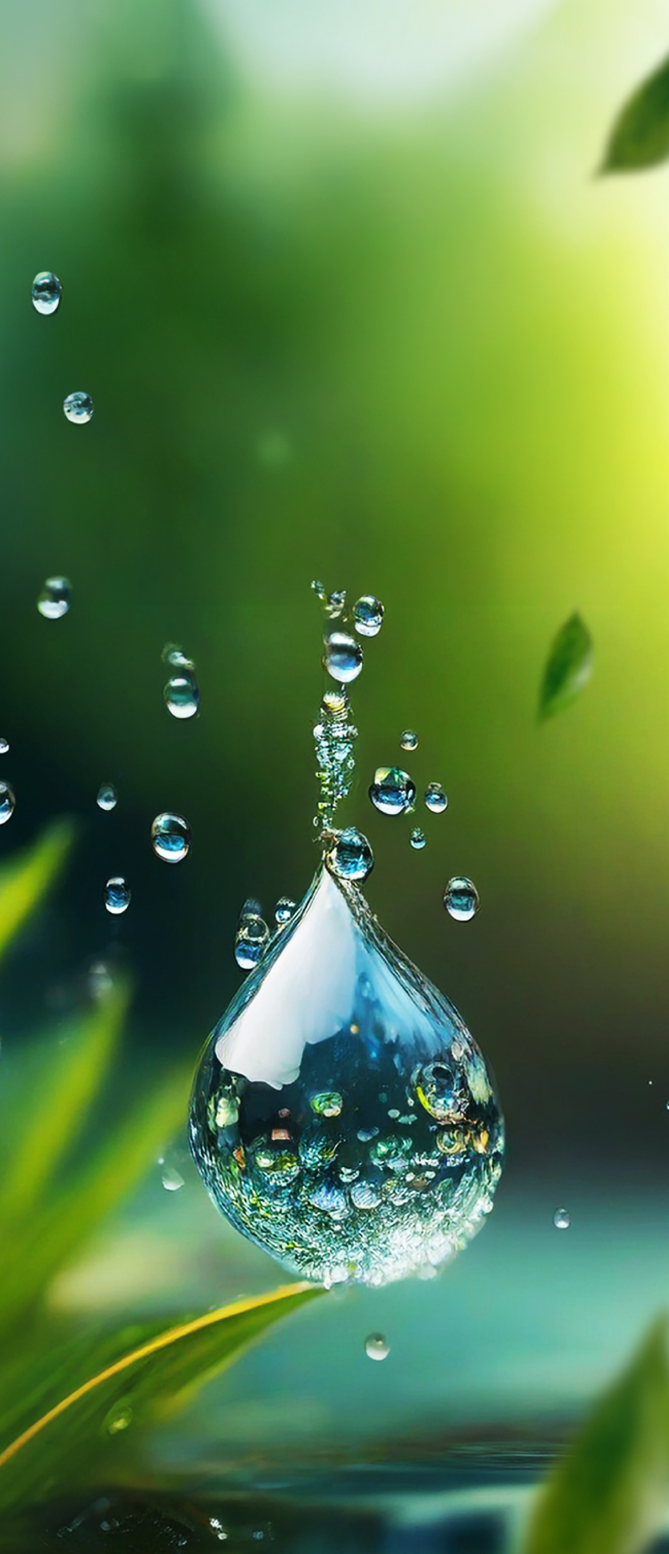 Título
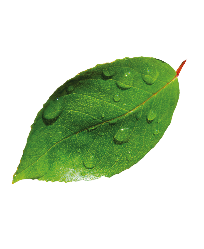 con subtítulo
Lorem ipsum dolor sit amet, consectetur adipiscing elit. Mauris quis mauris urna. Aenean lacinia aliquet commodo. Donec pellentesque nunc sit amet fermentum efficitur. Fusce a accumsan quam. Praesent sagittis ex ac feugiat auctor. In vestibulum velit et pulvinar porta. Nulla et ex magna.

Morbi cursus luctus nibh in egestas. Nunc lacinia est et eros mollis, tincidunt faucibus arcu fermentum. Vivamus fringilla in nunc in dapibus.